Konstytucja marcowa 1921 (Ustawa z dnia 17 marca 1921 r. – Konstytucja Rzeczypospolitej Polskiej[1]) – ustawa konstytucyjna uchwalona przez Sejm Ustawodawczy, opublikowana 1 czerwca 1921. Mimo uchwalenia w 1921 roku wiele jej postanowień weszło w życie dopiero po wyborach do parlamentu w 1922 roku i wyborze prezydenta. Obowiązywała do 23 kwietnia 1935. Składała się z siedmiu rozdziałów.
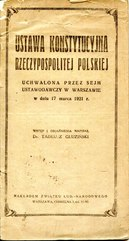 Była to pierwsza nowoczesna polska konstytucja. Wprowadzała egalitarny ustrój republiki demokratycznej o parlamentarno-gabinetowym systemie rządów. Władzę zwierzchnią (art. 2) przyznawała Narodowi (bez normatywnej jego definicji, gdyż ustrojodawca oparł się na stanowisku doktryny francuskiej, uznającej naród za podmiotowość polityczną wszystkich obywateli państwa, bez względu na ich przynależność etniczną), który nie sprawował jej sam, lecz za pośrednictwem specjalnych organów, zbudowanych zgodnie z monteskiuszowską koncepcją trójpodziału władz (art. 2 in fine).
Okres obowiązywania konstytucji marcowej
Konstytucja uchwalona 17 marca 1921 opublikowana została w Dzienniku Ustaw 1 czerwca 1921 i na mocy jej postanowień weszła wówczas w życie.

Równolegle z konstytucją marcową na mocy przepisów przejściowych uchwalonych przez Sejm Ustawodawczy obowiązywały postanowienia małej konstytucji z 1919 w odniesieniu do spraw ustrojowych związanych z funkcjonowaniem parlamentu i urzędu Naczelnika Państwa jako głowy państwa polskiego. Konstytucja marcowa 1921 i mała konstytucja z 1919 obowiązywały równolegle od 1 czerwca 1921 do 11 grudnia 1922 to jest do chwili wyboru przez Zgromadzenie Narodowe Prezydenta Rzeczypospolitej i objęcia przez niego urzędu
Konstytucja ta obowiązywała jako najwyższy akt prawny Rzeczypospolitej od 1 czerwca 1921 do chwili wejścia w życie konstytucji kwietniowej z 23 kwietnia 1935, czyli do 24 kwietnia 1935. Zaś niektóre jej przepisy obowiązywały równolegle z konstytucją kwietniową na mocy jej postanowień. W manifeście PKWN 22 lipca 1944 roku, przyjęto obowiązywanie konstytucji marcowej, jako jedynej obowiązującej legalnie (w opozycji do kwietniowej), aż do zwołania Sejmu Ustawodawczego, mającego uchwalić nową konstytucję. Ponadto do niektórych przepisów konstytucji marcowej odwoływała się także Mała Konstytucja z 1947.Jeśli przyjąć, że Rząd RP na uchodźstwie działał na podstawie przepisów konstytucji kwietniowej, to za datę końcowego stosowania przepisów konstytucji marcowej i kwietniowej należy przyjąć dzień 22 grudnia 1990 kiedy to Prezydent RP na Uchodźstwie i Prezes Rady Ministrów złożyli swe urzędy symbolicznie przekazując je nowo zaprzysiężonemu Prezydentowi RP Lechowi Wałęsie.
Władza ustawodawczaKonstytucja ustanowiła dwuizbowy parlament (Sejm i Senat) o pozycji nadrzędnej wobec innych organów państwa. W określonych przypadkach Izby łączyły się w Zgromadzenie Narodowe, do którego kompetencji należały: wybór Prezydenta i przyjęcie od niego przysięgi oraz okresowa (co 25 lat) rewizja Konstytucji (dokonywana zwykłą większością głosów).Kadencja Sejmu trwała 5 lat; kadencja Senatu zaczynała się i kończyła wraz z kadencją Sejmu. Wybory do obu izb były pięcioprzymiotnikowe; Konstytucja nie określała liczby posłów natomiast liczba członków Senatu miała być równa 1/4 liczby posłów. W wielu opracowaniach, mylnie, można się spotkać z opinią iż konstytucja określała liczbę posłów na 444, lecz wynikało to z ordynacji wyborczej, a nie konstytucji.
Inicjatywa ustawodawcza przysługiwała Rządowi i Sejmowi. Senat, izba wyższa, była jej pozbawiona, miała natomiast prawo veta zawieszającego, czyli wstrzymania projektu ustawy na 30 dni bądź wprowadzenia poprawek. Sejm mógł ponownie uchwalić wstrzymaną przez Senat ustawę bądź odrzucić poprawki kwalifikowaną większością 11/20 głosów. Parlament miał także prawo udzielenia amnestii wyłącznie w drodze ustawowej.

Parlament mógł być rozwiązany przed końcem kadencji przez Sejm (większością 2/3 głosów) lub przez Prezydenta za zgodą 3/5 liczby członków Senatu.

Zmiana Konstytucji wymagała uchwały obu Izb, podjętej większością 2/3 głosów; ponadto drugi z rzędu Sejm mógł dokonać zmiany Konstytucji większością 3/5 głosów (bez udziału Senatu), zaś co 25 lat Zgromadzenie Narodowe mogło dokonać rewizji Konstytucji zwykłą większością głosów.
Prawa wyborczeCzynne prawo wyborcze:w wyborach do Sejmu: 21 latw wyborach do Senatu: 30 latBierne prawo wyborcze:w wyborach do Sejmu: 25 latw wyborach do Senatu: 40 lat
A teraz pare zdjęć
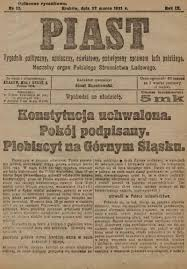 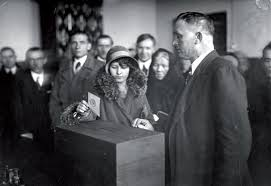